Food and Nutrition Chart
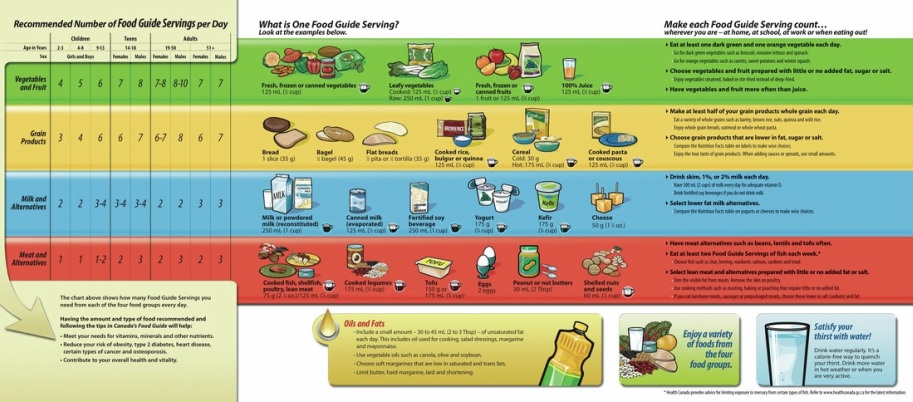 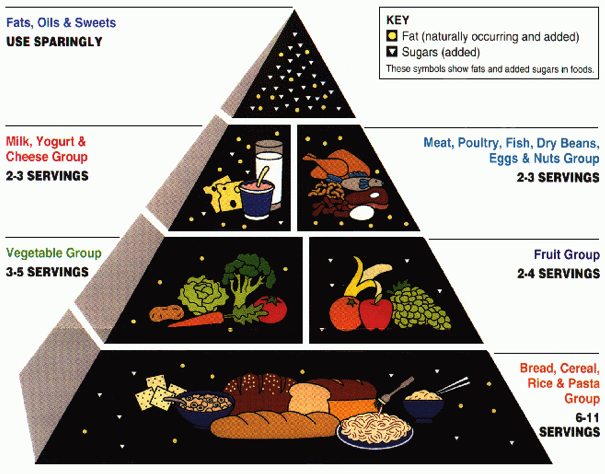 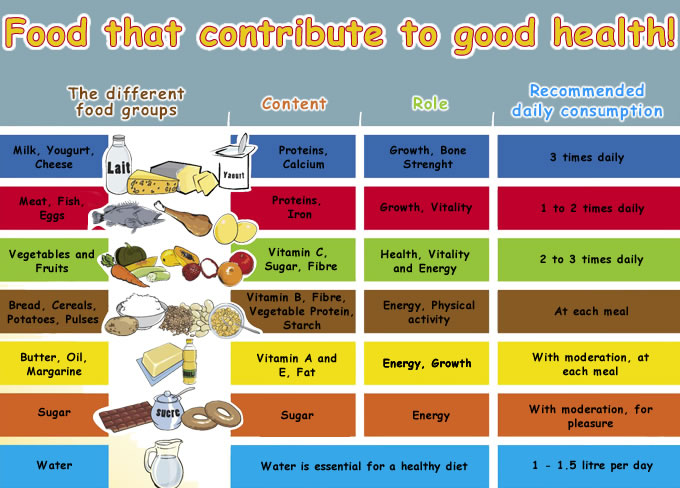 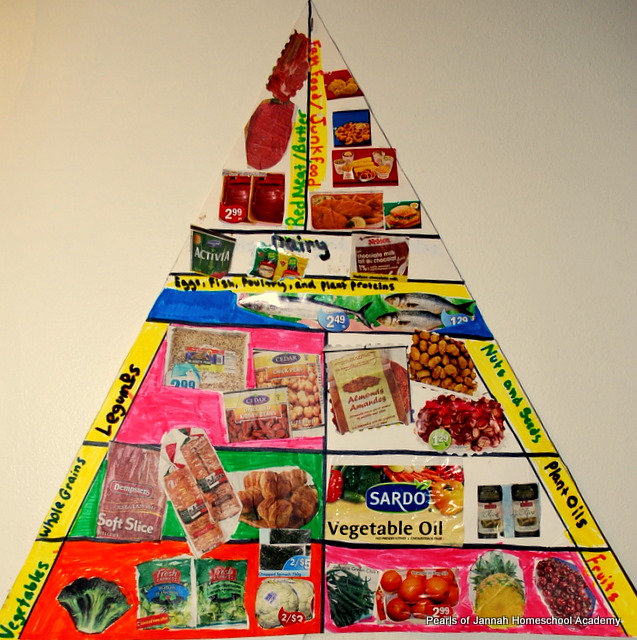 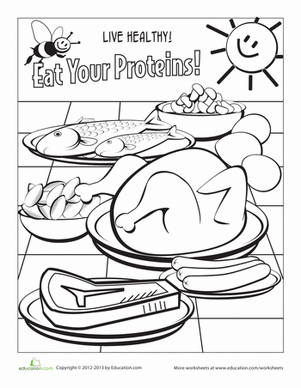 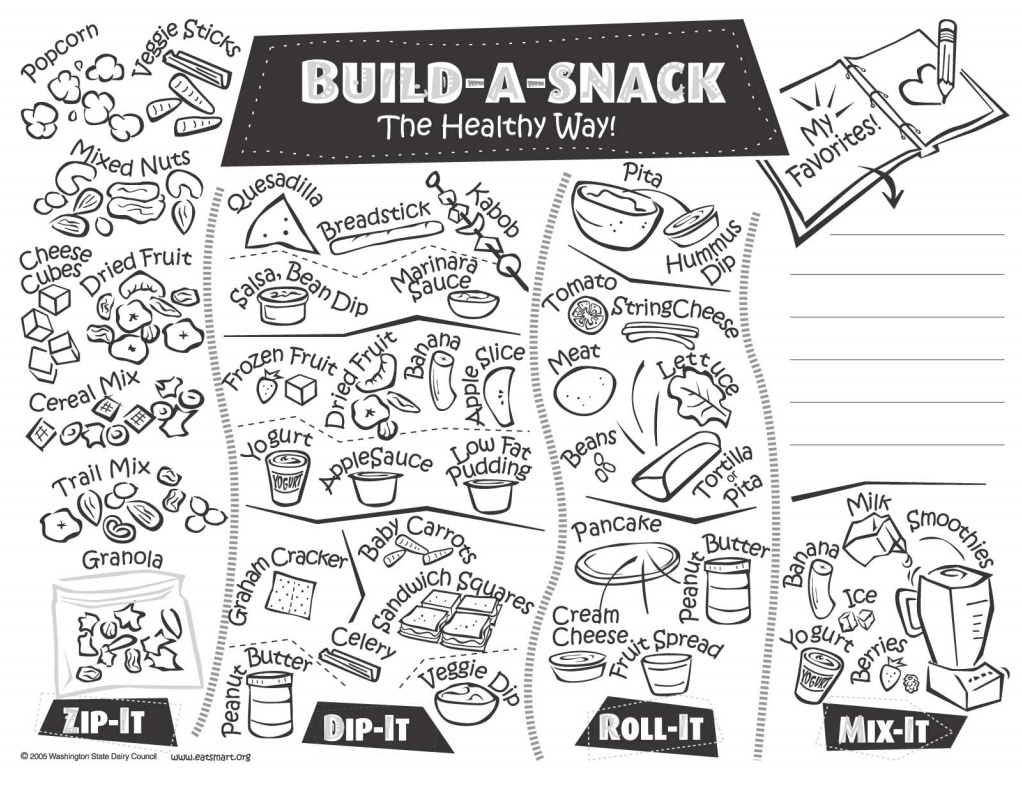 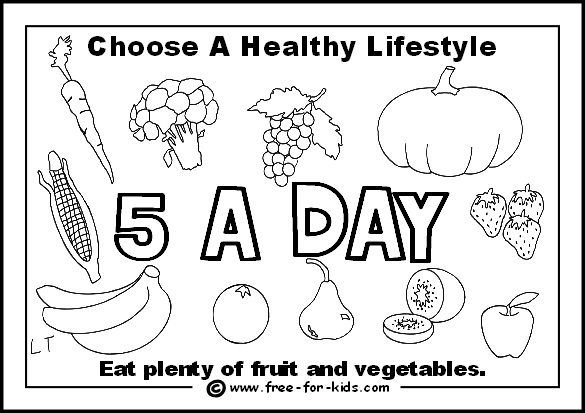 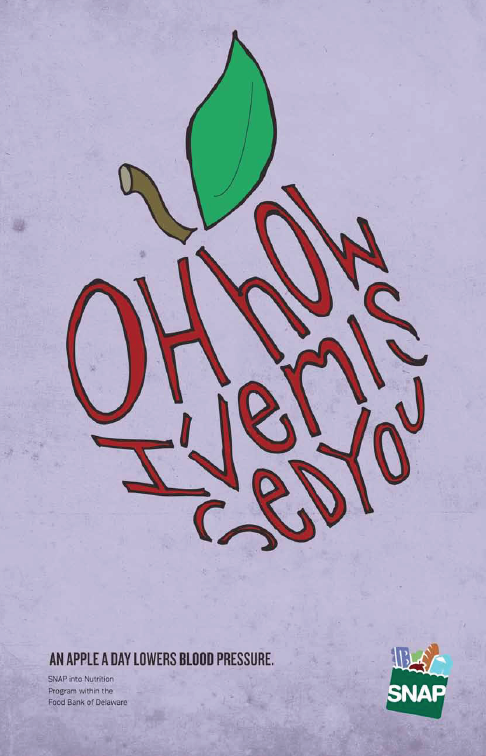 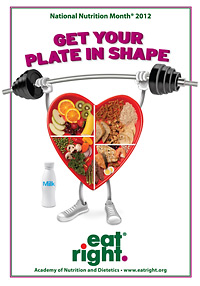 Have Fun =)